সবাইকে স্বাগতম
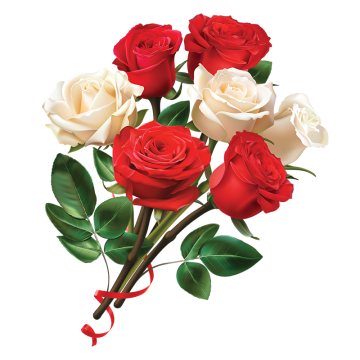 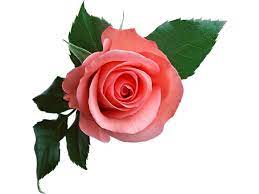 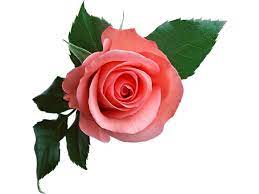 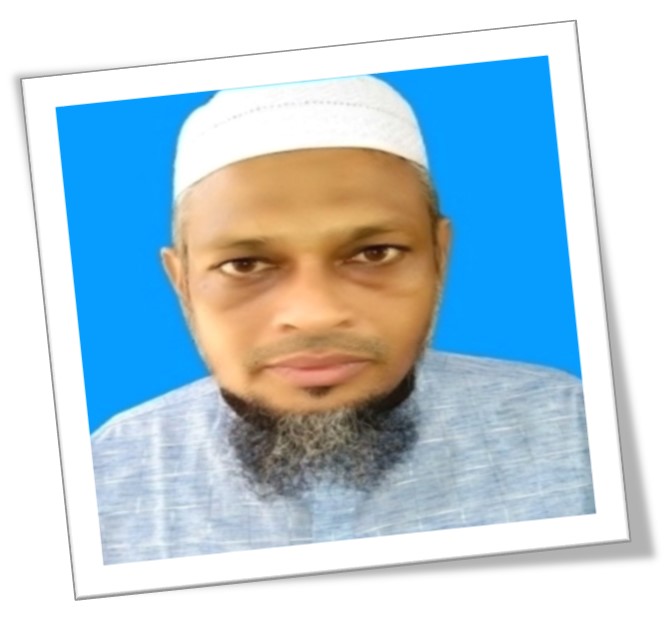 পরিচিতি
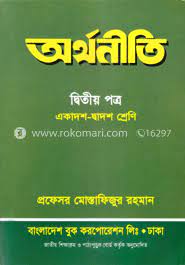 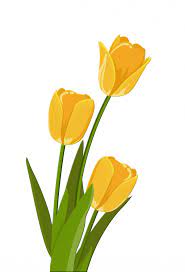 মোহাম্মদ শাহ আলম 
প্রভাষক অর্থনীতি
মোজাদ্দেদীয়া ইসলামিয়া আলিম মাদ্রাসা 
কালিয়াকৈর , গাজীপুর ।
অর্থনীতি ২য় বর্ষ
আলিম ২য় পত্র
৫ম অধ্যায়
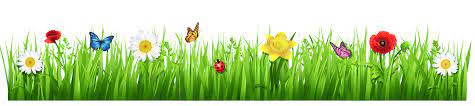 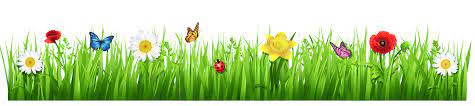 ছবিগুলো লক্ষ কর
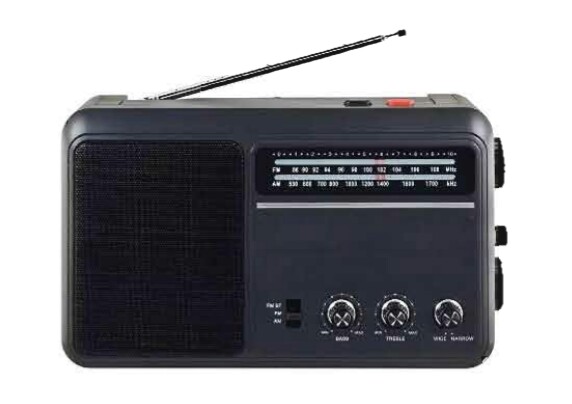 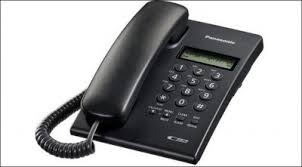 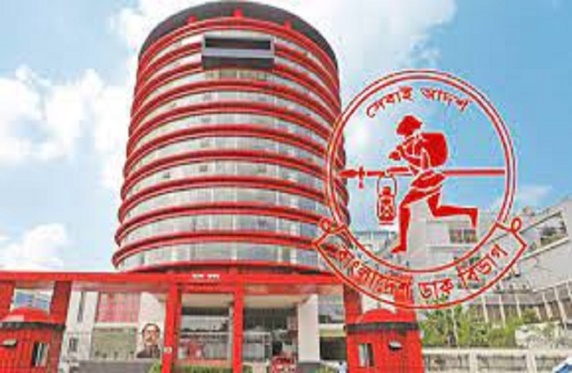 ডাক বিভাগ
রেডিও
টেলিগ্রাফ
ডাক বিভাগ , রেডিও , টেলিফোন এগুলো বাংলাদেশের যোগাযোগ ব্যবস্থা
পাঠ শিরোনাম
বাংলাদেশের বিভিন্ন প্রকার যোগাযোগ ব্যবস্থা
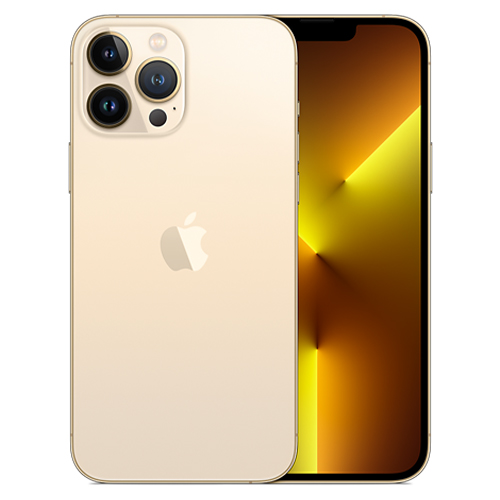 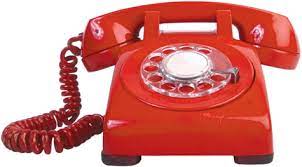 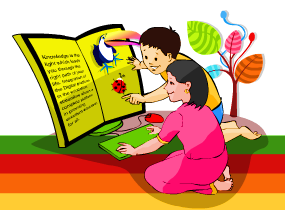 শিখনফল
এই পাঠ শেষে শিক্ষার্থীরা ............
বাংলাদেশের বিভিন্ন প্রকার যোগাযোগ ব্যবস্থা সম্পর্কে বলতে পারবে । 
বাংলাদেশের অর্থনীতিতে যোগাযোগ ব্যবস্থার গুরুত্ব বলতে পারবে ।
রেডিও ও টেলিভিশনে ইসলামী ভাবধারার গুরুত্ব বলতে পারবে ।
ছবিগুলো লক্ষ কর
এগুলো যোগাযোগ ব্যবস্থা
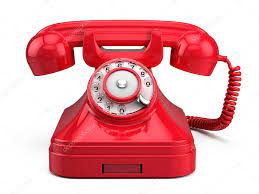 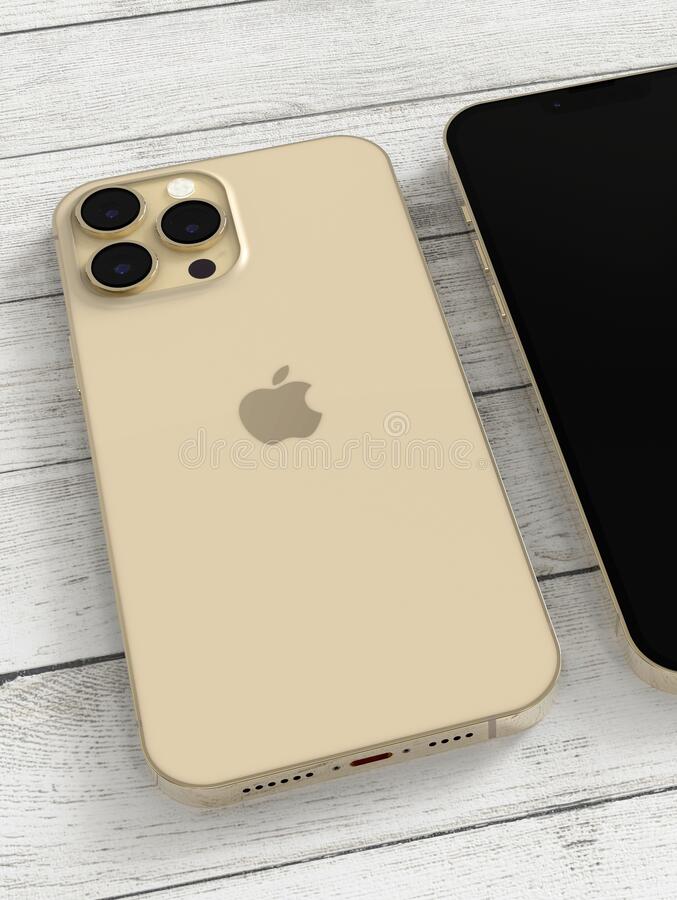 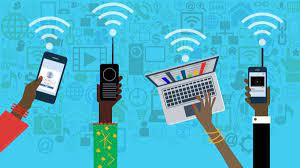 মোবাইল
ইন্টারনেট
টেলিফোন
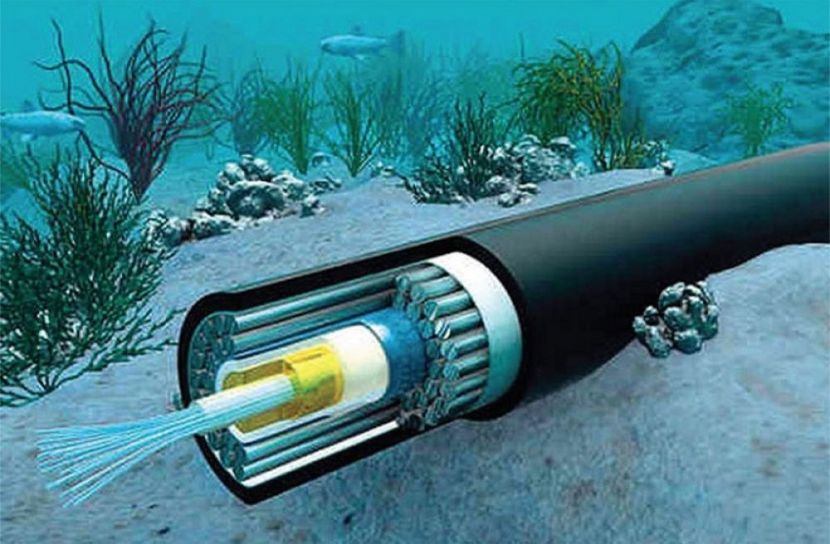 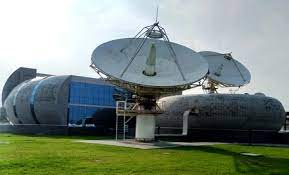 সাবমেরিন ক্যাবল
ভূ উপগ্রহ কেন্দ্র
একক কাজ
বাংলাদেশের প্রাচীনতম যোগাযোগ মাধ্যম কোনটি ?
জোড়ায় কাজ
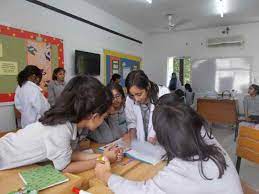 বাংলাদেশের বিভিন্ন প্রকার যোগাযোগ ব্যবস্থার বিবরন দাও ।
মুল্যায়ন
বাংলাদেশে টেলিভিশন কত সালে প্রতিষ্ঠিত হয় ?
বাংলাদেশে কতটি ভু-উপগ্রহ কেন্দ্র আছে ? 
BTCL  এর পূর্নরুপ কী ?
দলগত কাজ
প্রাকৃতিক দুর্যোগ মোকাবেলায় যোগাযোগ ব্যবস্থার ভুমিকা ব্যাখ্যা কর ?
বাড়ীর কাজ
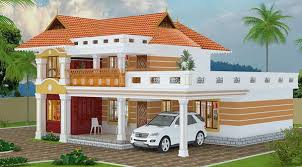 বাংলাদেশের যোগাযোগ ব্যবস্থার গুরুত্ব আলোচনা কর ।
ধন্যবাদ
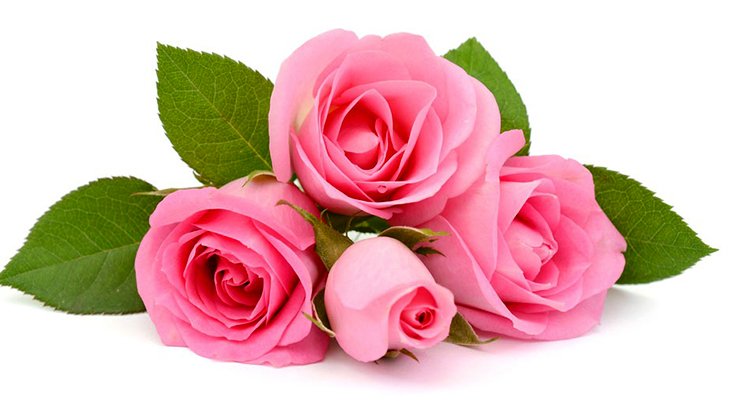 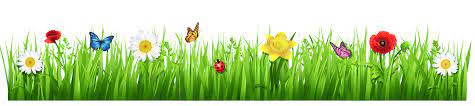